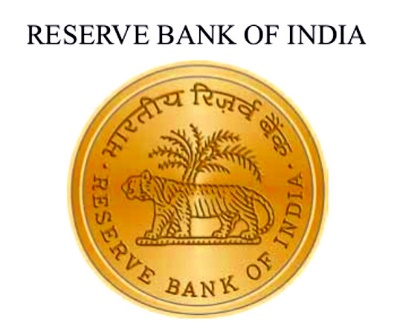 18th SAARC Payment Council Meeting
RESERVE BANK OF INDIA
August 13, 201813, 2018
1
RBI
Contents
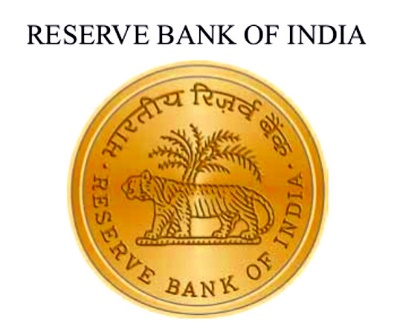 Major Development since last Meeting
Financial Market Infrastructure
Retail Payments
Some Products in Retail Payments
Vision 2015-2018
Growth in Payment Systems
2
2
RBI
Major Development since last Meeting
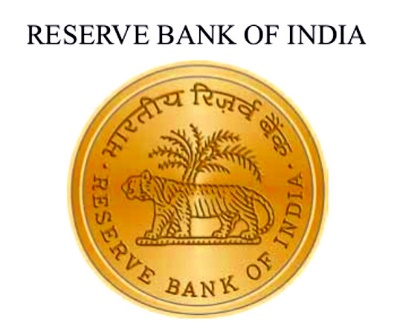 Financial Market Infrastructure (1/2)
CCIL has been designated as Trade Repository under PSS Act 2007

ESMA identifies CCIL as a recognised CCP as India has equivalent regulatory regim under EMIR

Under FSAP, CCIL a CCP in India is found compliant of 21 PFMI principles 

RBI Mandates LEI for participants of OTC derivatives market and also to large corporate borrowers with fund base / not-fund based exposure (₹ 50 million and above)
3
3
RBI
[Speaker Notes: ESMA – European Securities and Markets Authority
EMIR – European Market Infrastructure Regulation]
Major Development since last Meeting
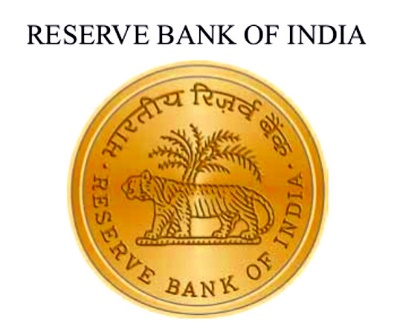 Financial Market Infrastructure (2/2)
Real Time Gross Settlement System

Rationalisation of Charges
Implementation of Mixed MNSB (without LOC)
Positive Confirmation
Hardware upgrade Z196 to Z14
4
4
RBI
Major Development since last Meeting
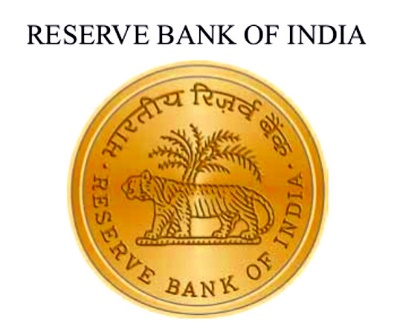 Retail Payments
Introduced half hourly settlements in NEFT

Rationalisation of Merchant Discount Rate for various categories of merchants.

Comprehensive Review of PPI guidelines with major focus on KYC guidelines, type of PPI, customer service and protection, complaint redressed mechanism, non-forfeiture of unutilised balance, security /safety and Interoperability

Interoperable cash deposit under NFS network.
5
5
RBI
Major Development since last Meeting
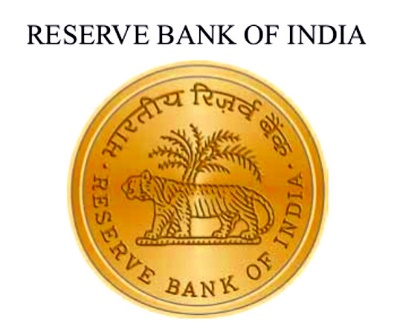 Some Products in Retail Payments (1/5)                       UPI
A fast Payment System – Users can send/ receive money upto ₹ 100 thousand.

Uses an identifier called VPA (Virtual Payment Address)

Enables interoperability among mobile banking apps of different banks

 Facilitates Merchant Pull payments

Multiple bank model for large third party players – Google Tez and Whatsapp
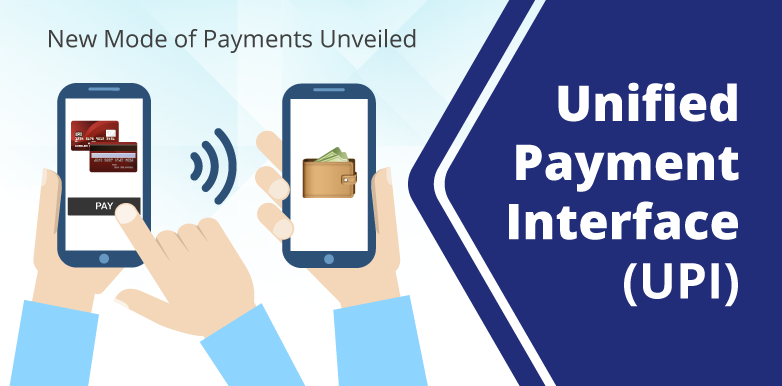 6
6
RBI
Major Development since last Meeting
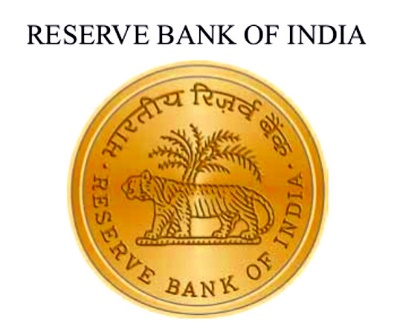 Some Products in Retail Payments (2/5)                      BBPS
It is an integrated Bill Payment System – offers “anytime anywhere bill payment service.

BBPS provides multiple payment modes and instant confirmation of payments.

BBPS framework consists of two types of entities – (i) BBPCU and (ii) BBPOUs

 Multifold benefits such as – enable billers to save cost, facilitates standardisation of electronic platform, bill fetch facility.
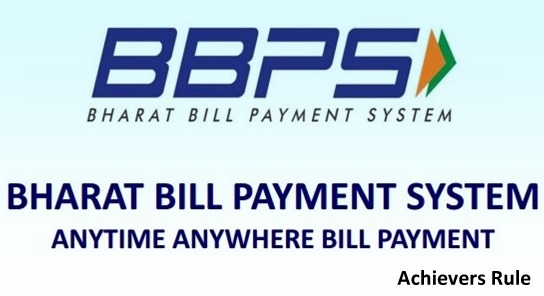 7
7
RBI
Major Development since last Meeting
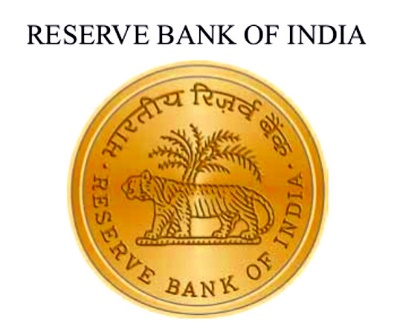 Some Products in Retail Payments (3/5)              Bharat QR
A QR based payment solution, initiating and accepting payments between buyers and sellers (or consumers and merchants) using the mobile phone 

QR code transaction can be done using RuPay Debit , RuPay Credit or pre-paid card.

It is a person to merchant mobile payment solution. 

 User can scan these QR via BQR enabled mobile banking app and pay using Card linked account VPA / IFSC + Account / Aadhaar
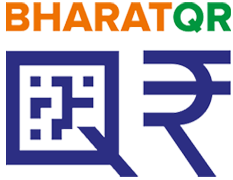 8
8
RBI
Major Development since last Meeting
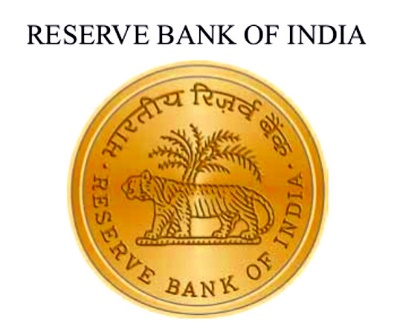 Some Products in Retail Payments (4/5)                    TReDS
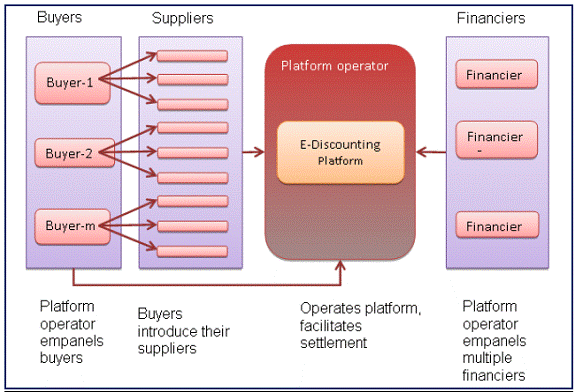 The scheme for setting up and operating the institutional mechanism for facilitating the financing of trade receivables of MSMEs from corporate and other buyers, through multiple financiers is known as Trade Receivables Discounting System (TReDS).
9
9
RBI
Major Development since last Meeting
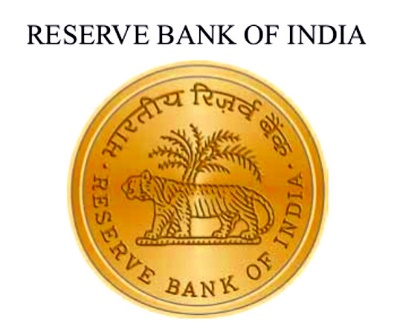 Some Products in Retail Payments (5/5)                   TReDS
It facilitate the discounting of both invoices as well as bills of exchange.

The transactions processed under TReDS will be “without recourse” to the MSMEs.

 TReDS provide the platform to bring participants together for facilitating uploading, accepting, discounting, trading and settlement of the invoices / bills of MSME

MSME sellers, corporate and other buyers, including the Government Departments and PSUs, and financiers are the direct participants in the TReDS
10
10
RBI
Payment System Vision Document 2018 (1/2)
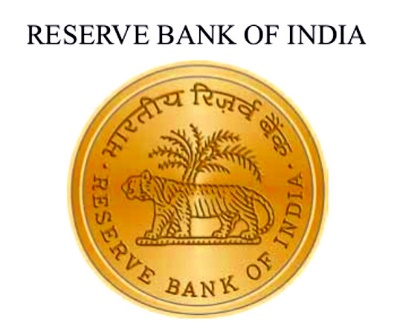 Building best of class payment and settlement systems for a ‘less-cash’ India through responsive regulation, robust infrastructure, effective supervision and customer centricity
11
11
RBI
[Speaker Notes: Payment System Vision 2018 revolves around 5 Cs:
Coverage – by enabling wider access to a variety of electronic payment services
Convenience – by enhancing user experience through ease of use and of products and processes
Confidence – by promoting integrity of systems, security of operations and customer protection
Convergence – by ensuring interoperability across service providers
Cost – by making services cost effective for users as well as service providers]
Payment System Vision Document 2018 (2/2)
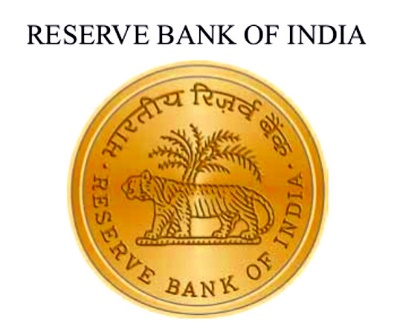 Key Drivers
Key Enablers
12
12
12
RBI
[Speaker Notes: Customer Centricity is one of the strategic initiative of Vision 2018, includes customer education/ awareness and strong grievance redressal mechanism. 
Move from cash intensive society to less cash society.
Improving Accessibility and interoperability.
Making payment easy using biometrics.
Facilitate government initiatives through electronic platform.]
Growth in Payment Systems (1/5)
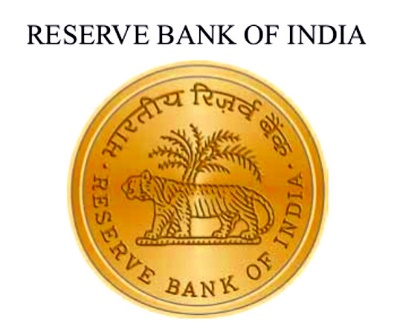 Paper Vs Electronic Transactions
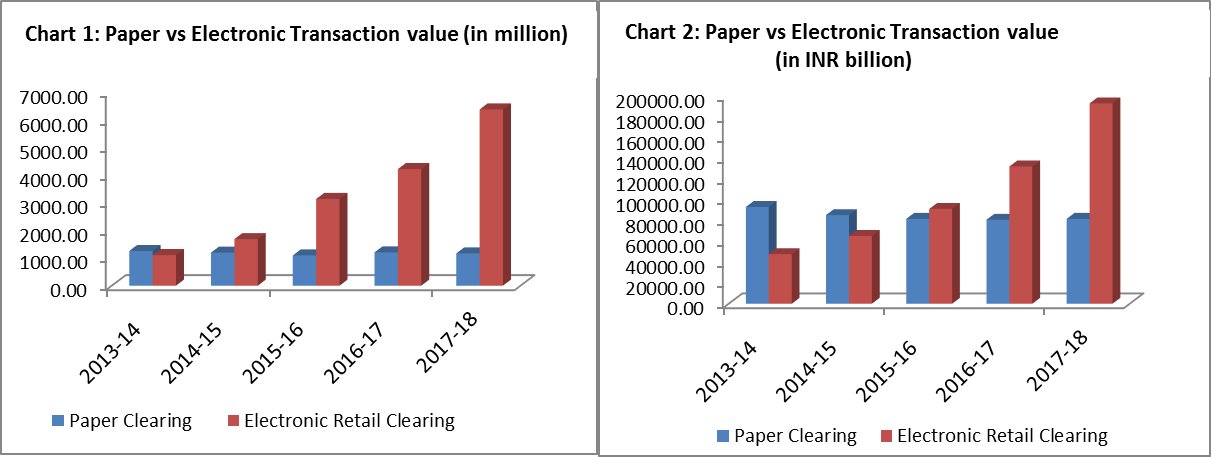 During 2017-18, while in volume terms, the share was 7.37 per cent of the total transactions (down from 10.98 per cent the previous year), its share in value terms declined to 3.24 per cent (from 3.58 per cent). Though in value terms, there was a decline, the rate of decline was lower in FY 2017-18 vis-à-vis the previous year.
13
13
13
RBI
Growth in Payment Systems (2/5)
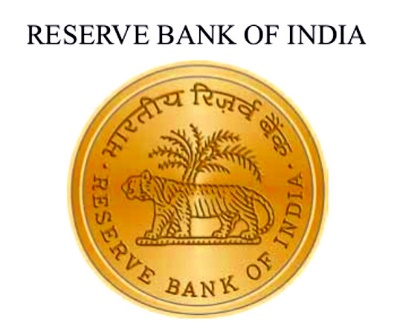 Trends in RTGS
14
14
14
RBI
Growth in Payment Systems (3/5)
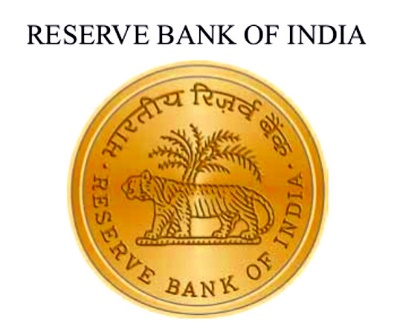 Trends in NEFT
15
15
15
RBI
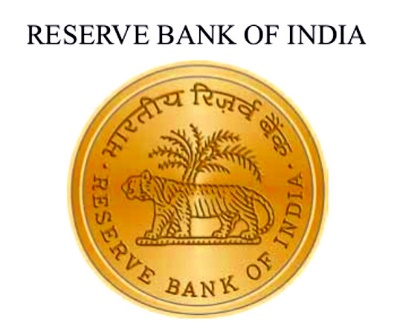 Growth in Payment Systems (4/5)
Trends in Card Payments
16
16
16
RBI
Growth in Payment Systems (5/5)
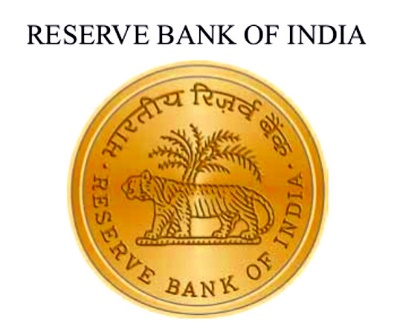 Ticket Size of Payments
17
17
17
RBI
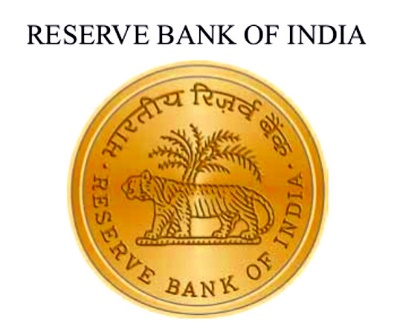 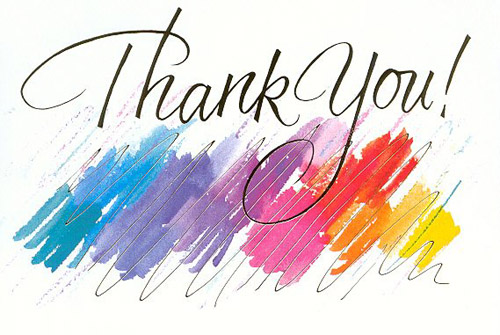 RBI
18